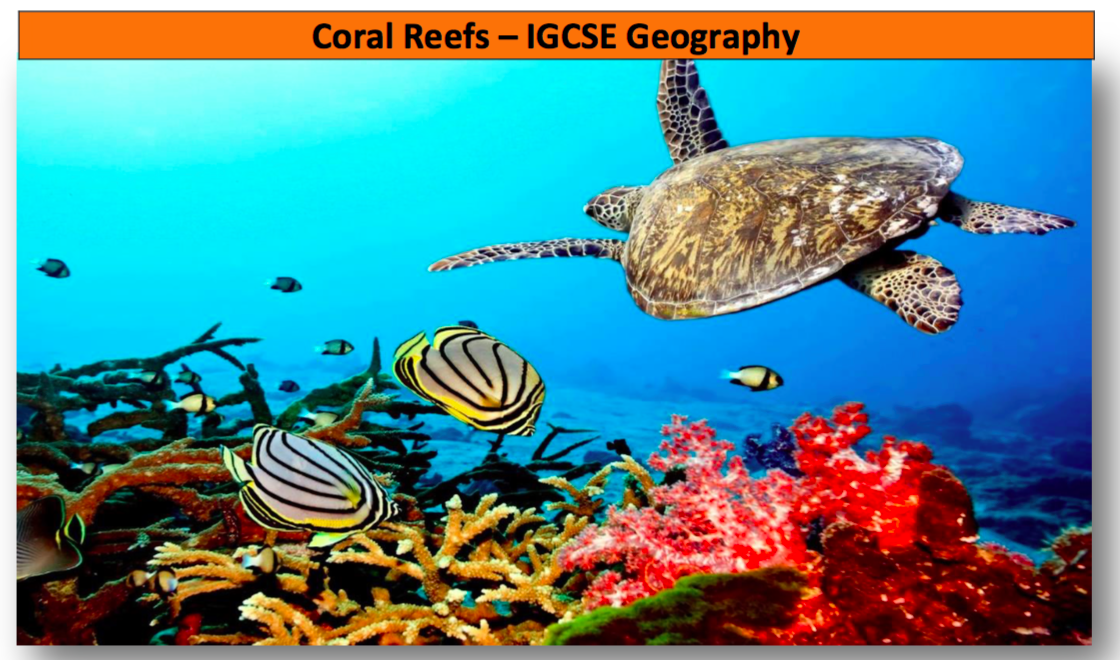 Lesson Objectives
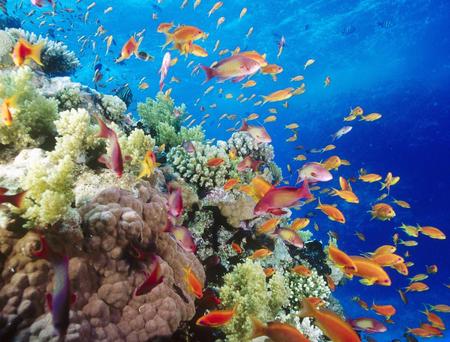 Lesson Objectives
To be able to state what a coral reef ecosystem is and describe where they are located in the world (knowledge)
To be able to examine the importance of coral reefs to the oceans and us humans   (application) 
To be able to evaluate management strategies to help save our coral reefs  (evaluate)
Your growing reef of knowledge
3. Analyse what can be done to manage or protect coral reefs
2. Name and locate 3 coral reef areas in the world
1. Describe and try to explain what is happening to our coral reefs?
Starter
Take a Google 'reefview' tour around Batu Bolong (check out on Google Maps if you've never heard of it before!).  If you've never been reef diving before, this is what it looks like. Impressive or what!?  

Go to Batu Bolong on google maps. Use the various views to describe the characteristics of  a coral reef.
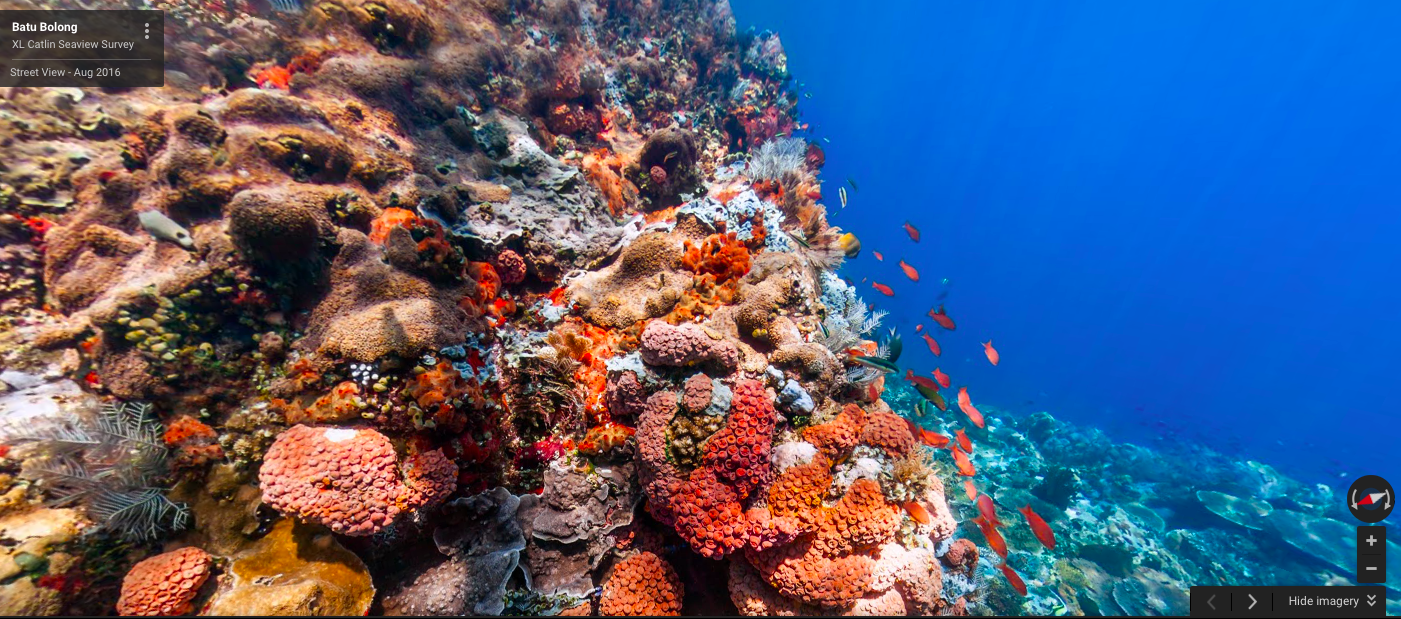 Coral reefs are large underwater structures composed of the skeletons of coral, which are marine invertebrate animals. The coral species that build coral reefs are known as hermatypic or"hard" corals because they extract calcium carbonate from seawater to create a hard, durable exoskeleton that protects their soft, sac-like bodies.​Each individual coral is referred to as a polyp. New coral polyps live on the calcium carbonate exoskeletons of their ancestors, adding their own exoskeleton to the existing coral structure. As the centuries pass, the coral reef slowly grows, one tiny exoskeleton at a time, until they become massive features of the submarine environment. 
- source: livescience.com 


What are coral reefs like?
http://video.nationalgeographic.com/video/coral-reefs
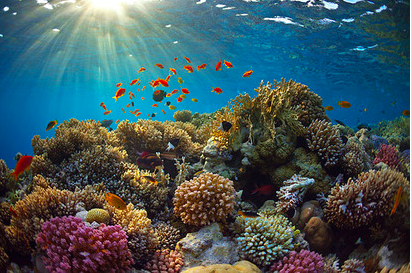 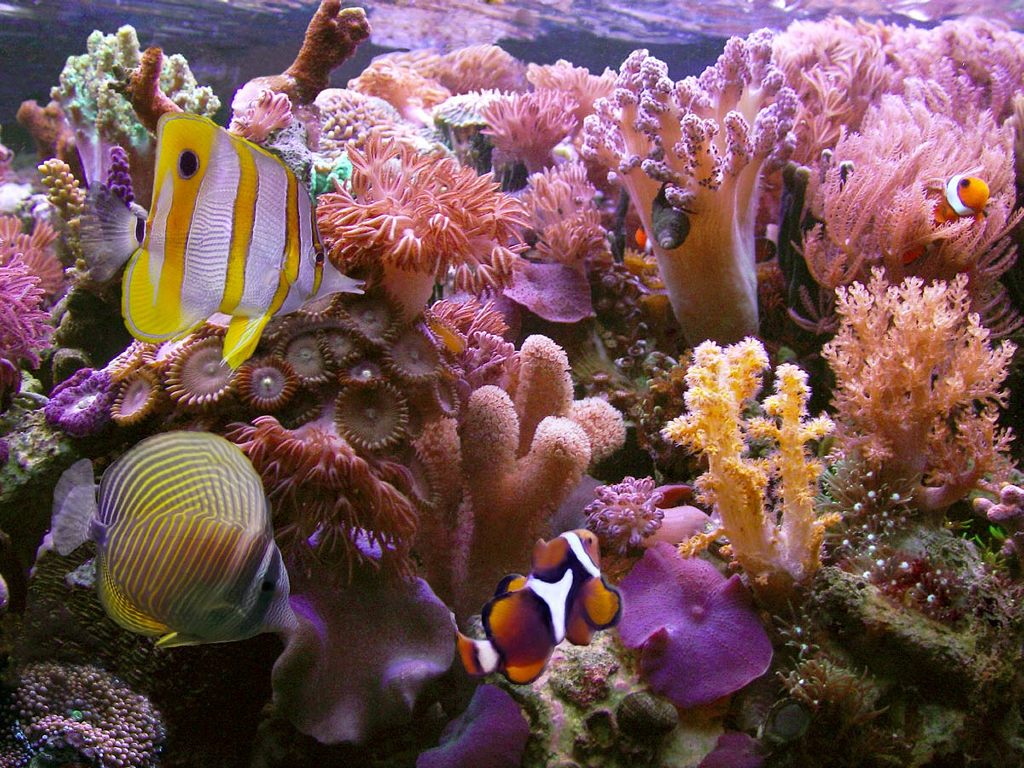 Where are Coral Reefs located?
[Speaker Notes: Prompt students to use North, East, South and West and to use the names of countries and continents.]
Where are Coral Reefs located?
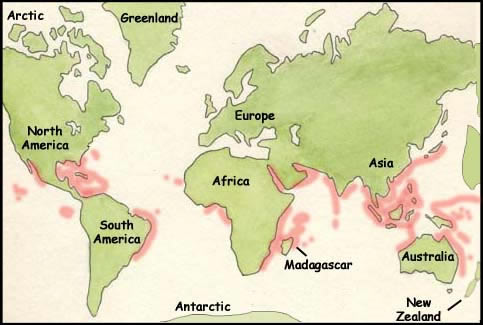 Look at the map.
DESCRIBE the location of coral reefs in the world 
“Coral reefs are mainly found near the....”
“Coral reefs are found between the....”

Extension: Explain why you think coral reefs are located in these places.
Structure (Types) of Coral Reefs
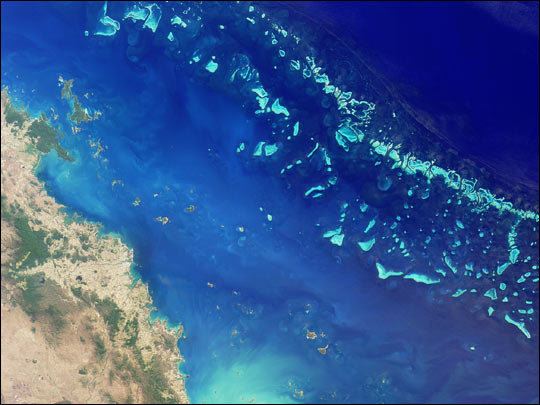 Barrier- Barrier reefs are platforms separated from the shoreline by a channel or a lagoon.  The longest barrier reefs are found along the coasts of Belize and Australia.
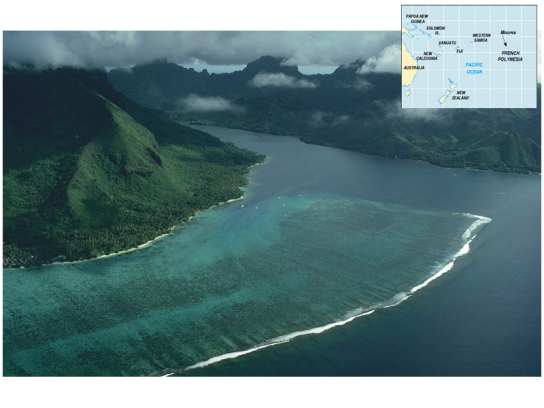 Fringing reefs, the most common type, extend outward from a body of land with no water separating the reef from land.
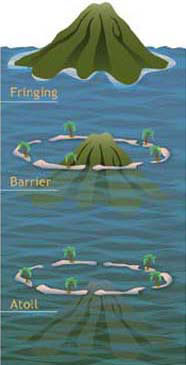 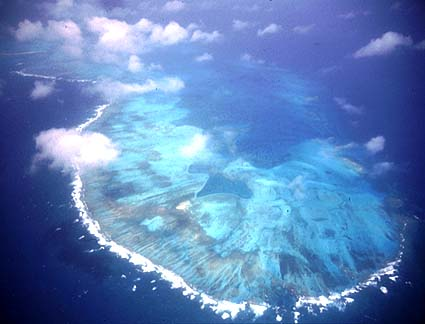 Atolls are coral islands that usually consist of a narrow, horseshoe shaped reef with a shallow, central lagoon.  Over 300 atolls are found throughout the South Pacific.
https://www.youtube.com/watch?v=anDSRfSY7LQ
Knowledge check: Identify the type of reef and the characteristics
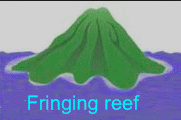 Monuriki Island, Fiji- Fringing reef
Knowledge check: Identify the type of reef and the characteristics
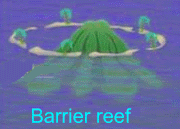 Great Barrier reef, Queensland, Australia- Fringing reef
Knowledge check: Identify the type of reef and the characteristics
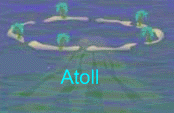 Blue hole, Beize- Atoll
Exam question:
Markscheme
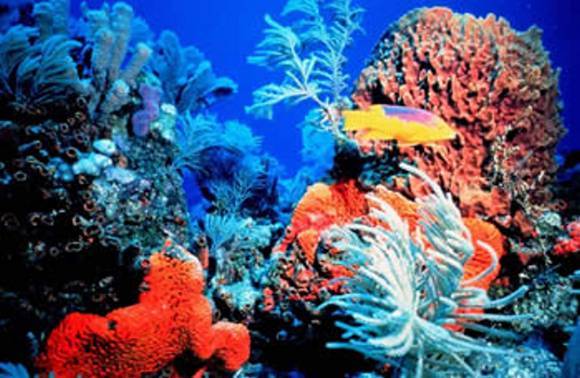 Plenary
In 50 words write a statement to share as much information you can about coral reefs from todays lesson.
Include as many geographical keywords as possible and be as accurate as possible.
Then write down one question you still want to know about coral reefs?
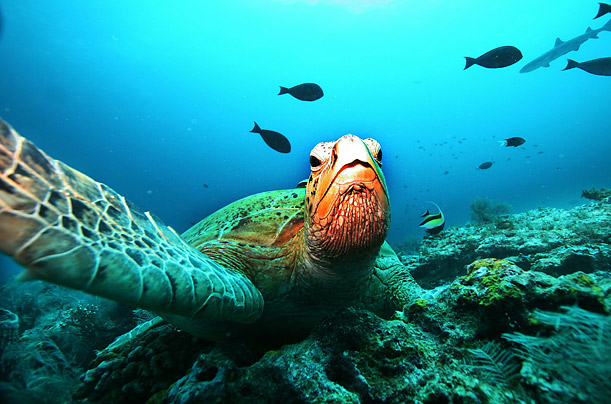 G…. B…… R…
On your white boards write down THREE things you know about it.
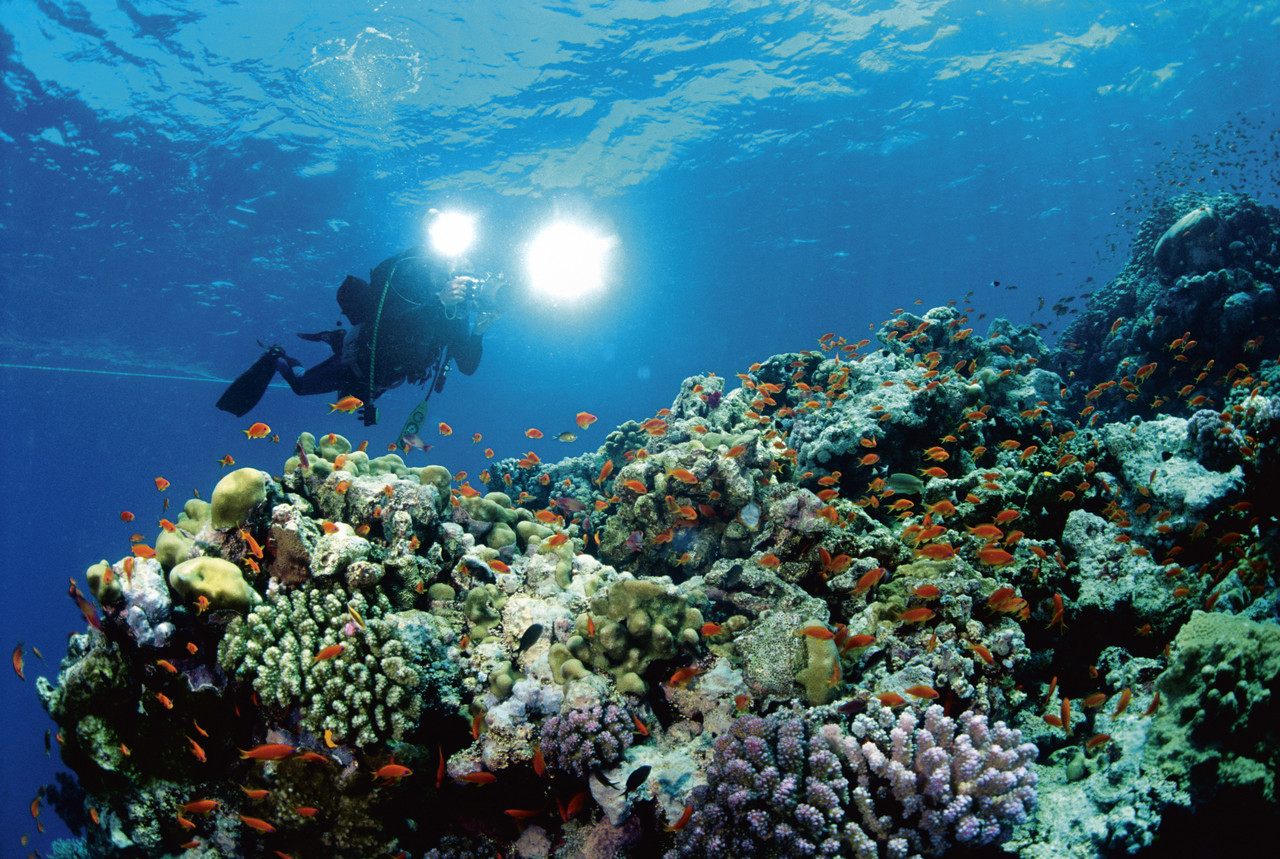 [Speaker Notes: Plenary – students to write on their fish – describing one thing they have learnt about coral reefs and explaining one reason why they are valuable.]
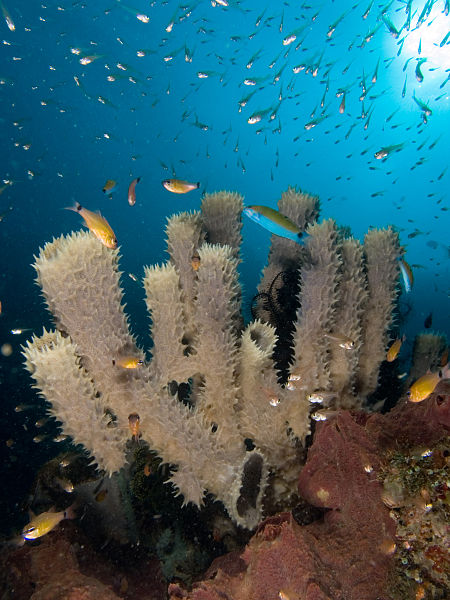 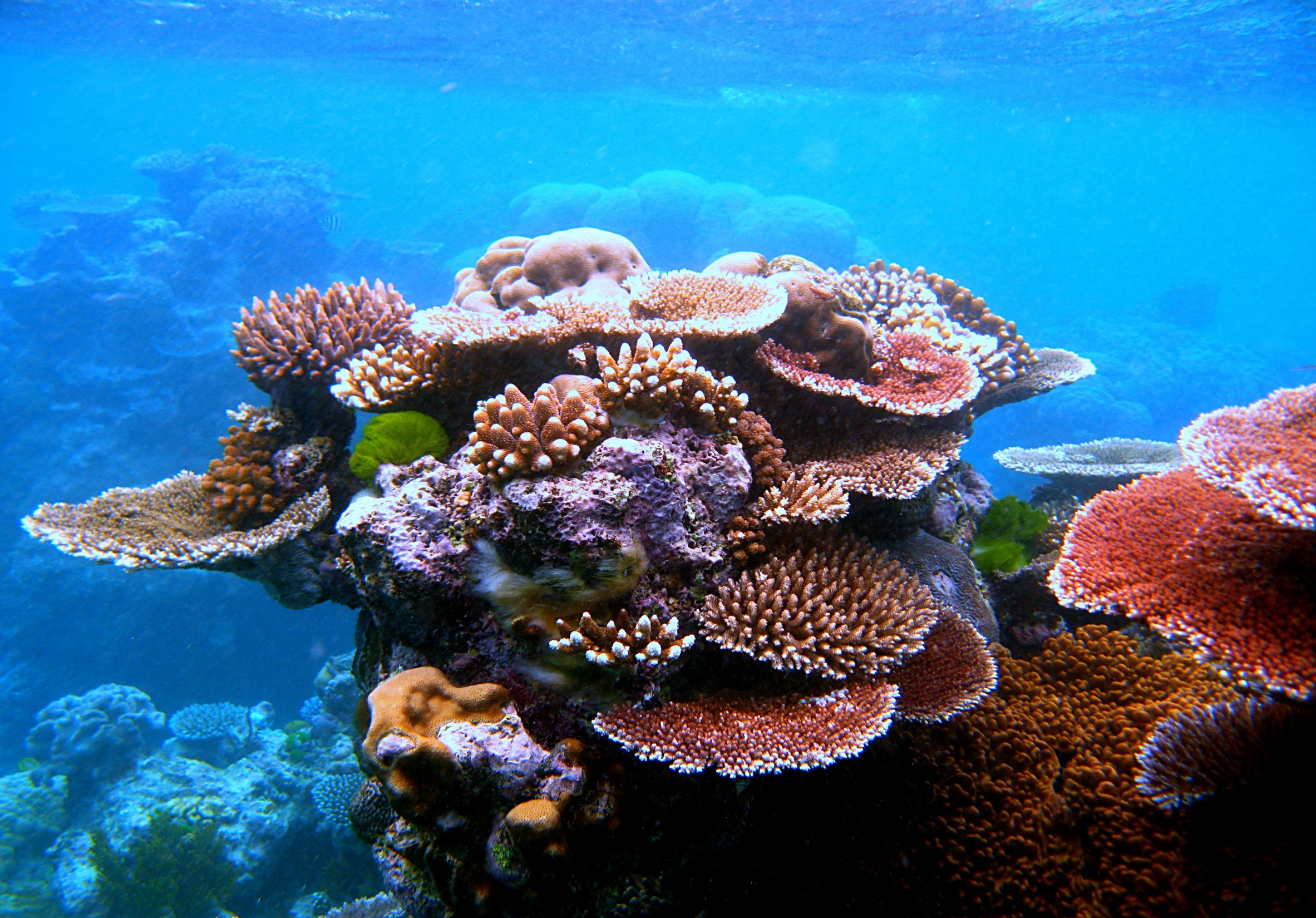 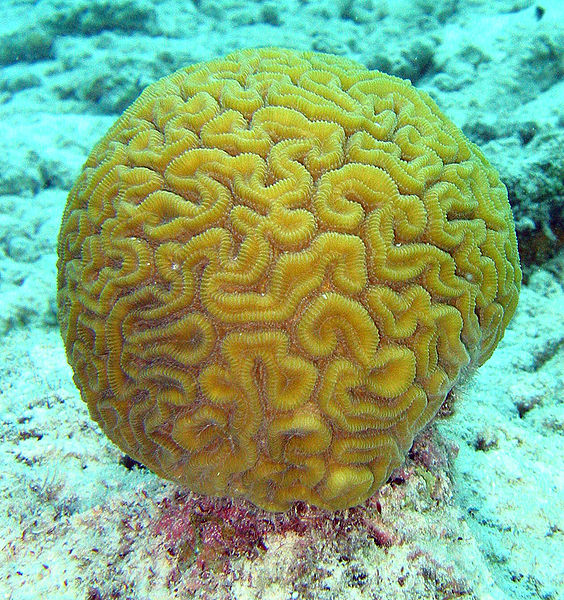 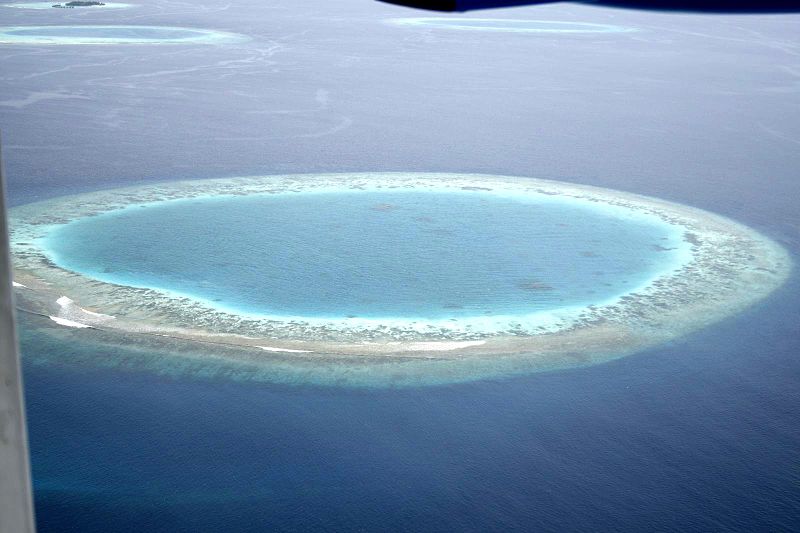 [Speaker Notes: Explain the differences and what they look like at different scales]
Your growing reef of knowledge
3. Analyse what can be done to manage or protect coral reefs
2. Name and locate 3 coral reef areas in the world
1. Describe and try to explain what is happening to our coral reefs?
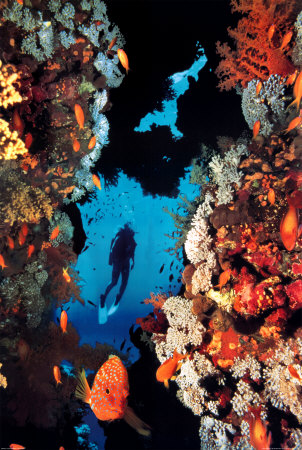 The Value of Coral Reefs
Exam Style Question: 

Explain the benefits of coral reefs (5)
[Speaker Notes: True/False = pair work and self assessment (read out answers). 

Opinion line after completing worksheet – move from one side to the other and then ask some students to explain why.]
Value of Coral Reefs
According to one estimate, coral reefs goods and services are worth about 0 $375 billion each year.

Shoreline protection

Source of food

Recreation/Tourism

Diverse communities
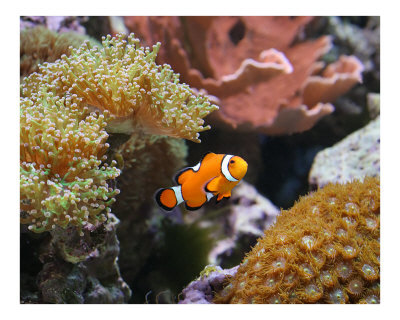 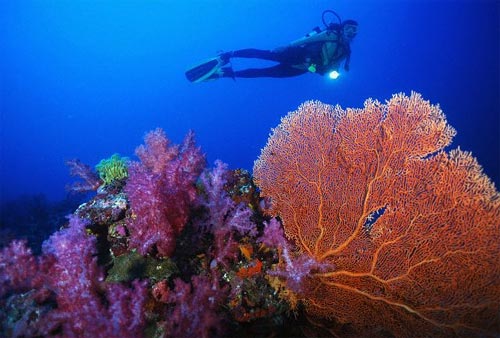 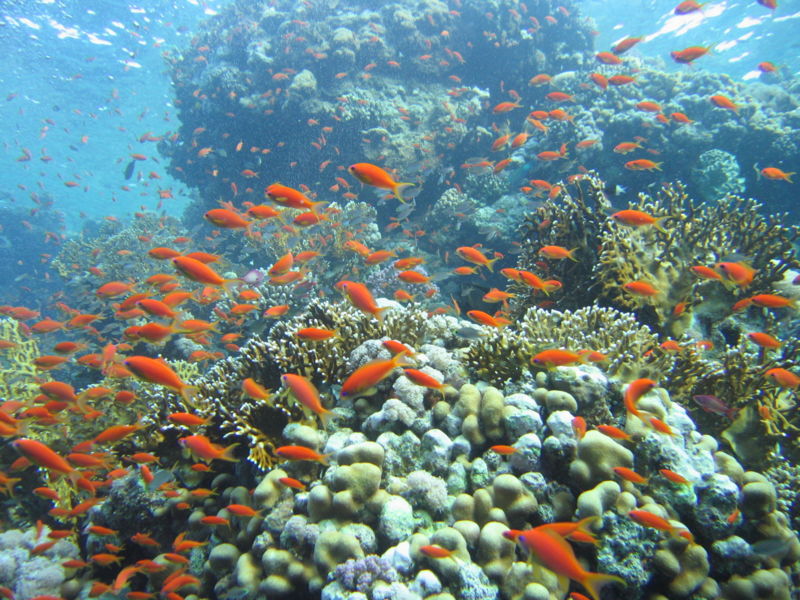 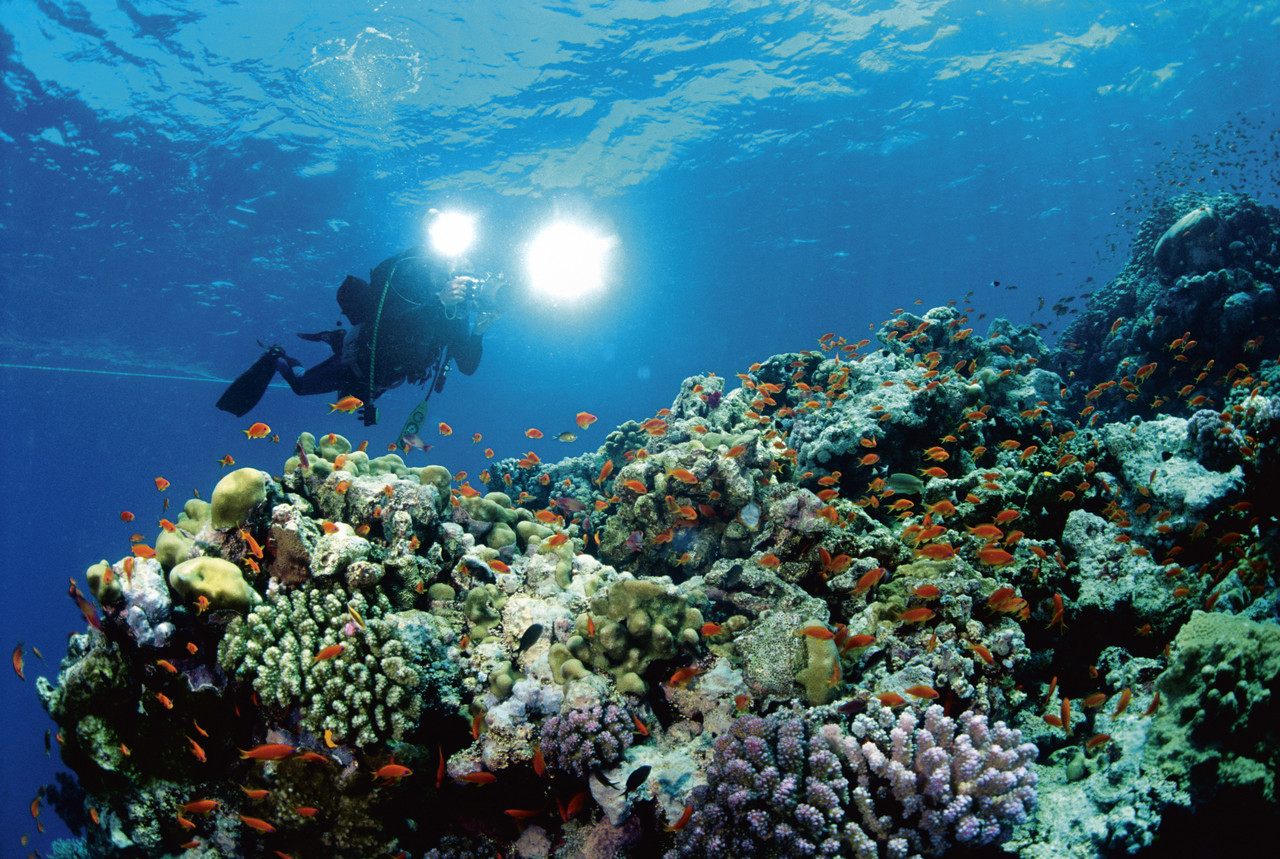 Why are coral reefs important?
Contain rare species of plants and animals
Form a barrier which protects coasts from storm waves
Provide nutrients for fish stocks, which helps fishing industries.
Major tourist attraction, with over 250 million visitors a year 
The tourism it generate is worth over $2 billion per year.


BUT… what else makes coral reefs so important to us?

Discuss:
Do you think coral reefs are important?
They give us a wide range of natural resources we can harvest, collect or capture to sell and to make money from.
Organise the following into ‘goods’ and ‘services’
Salt
Harbours
Fish and shellfish
Land for settlement
Protection from storms
Fishmeal and animal feed
Shelter
Fish and shellfish
Sea wood for food and industrial use
Recreational opportunities
Dilution and natural treatment of wastes
Biodiversity and wildlife habitats
Construction materials
GOODS
SERVICES
Harbours
Salt
Fish and shellfish
Protection from storms
Land for settlement
Fishmeal and animal feed
Shelter
Fish and shellfish
Sea wood for food and industrial use
Recreational opportunities
Biodiversity and wildlife habitats
Dilution and natural treatment of wastes
Construction materials
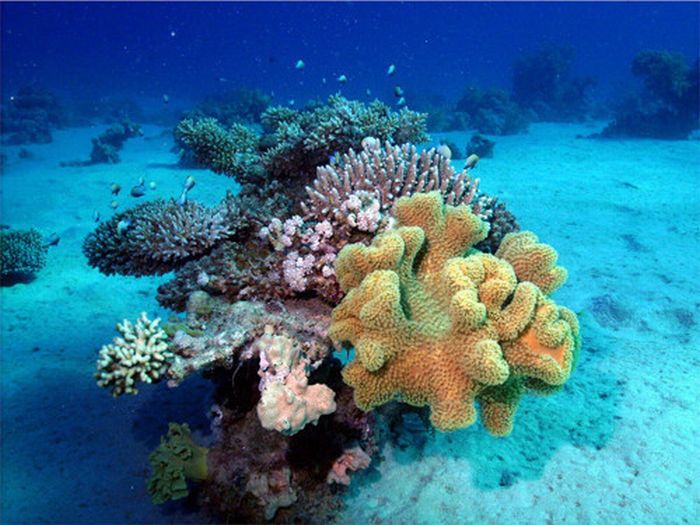 Link one GOOD to one SERVICE
In a structured paragraph (with geographical language if possible) explain why the selected good is linked to selected service(s).

AND then…if you can link it to a specific place in the world.

AND then also…if you can state why this GOOD / SERVICE in this part of the world is vital?
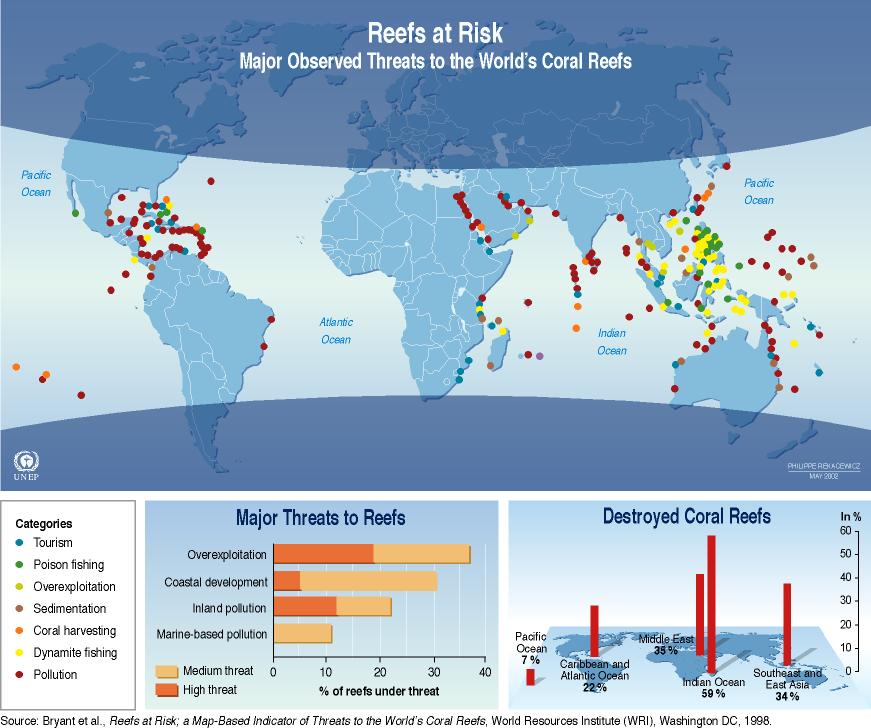 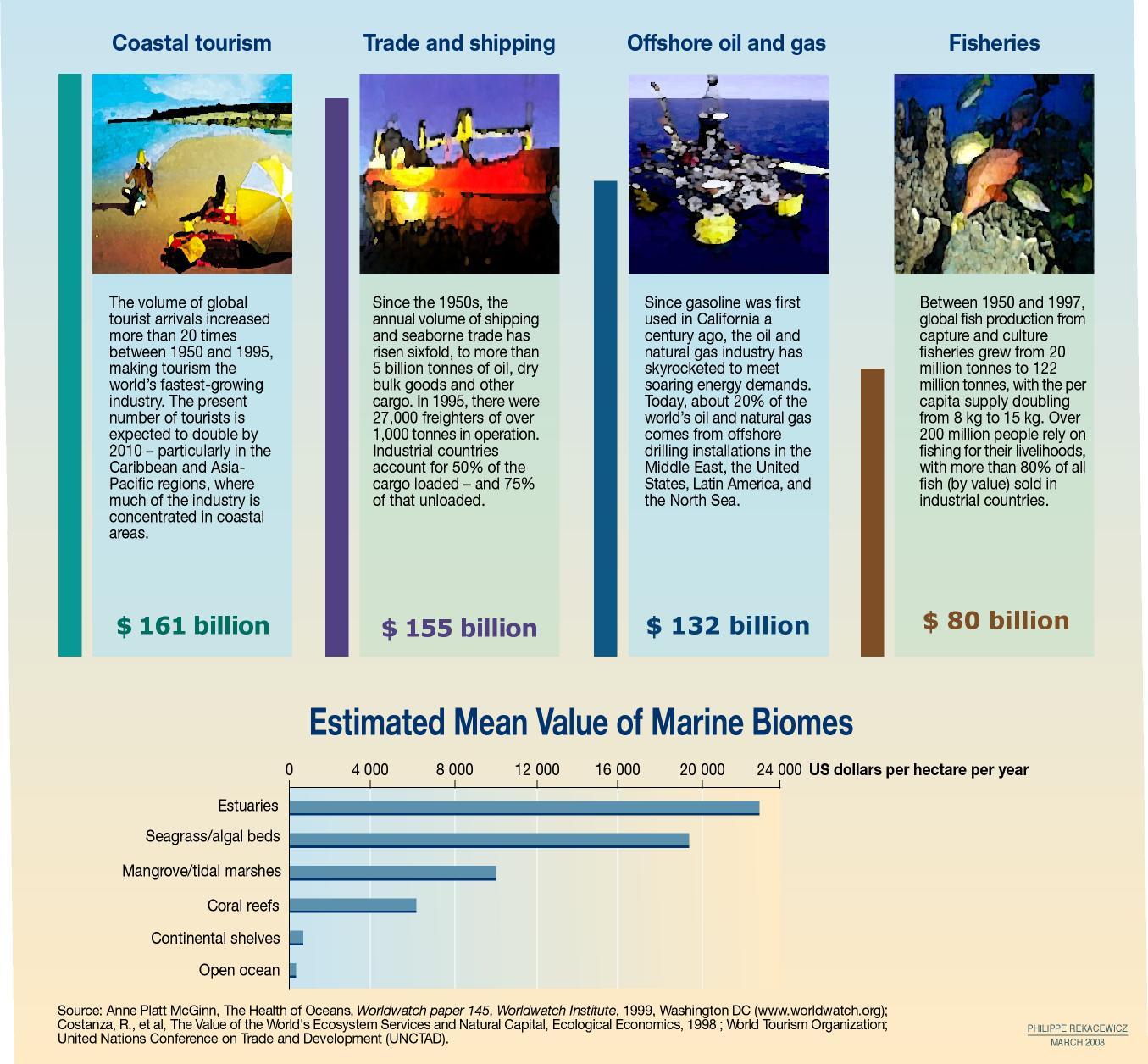 Threats to coral reefs
Watch the video and list the threats to coral reefs and the impacts this will have

https://www.theguardian.com/environment/2017/apr/12/loss-of-coral-reefs-caused-by-rising-sea-temperatures-could-cost-1tn-globally
Coral Reefs in crisis – 
What’s happening to our coral reefs?
Recent report from the Global Coral Reef Monitoring Network estimates that 25% of the world's reefs are already gone or severely damaged and that another third are degraded and threatened. This coral reef crisis is happening here at home in the U.S. and in far away places, in some of the most remote areas of the world. 

 overexploitation of resources for subsistence and commercial fishing; 
 destructive fishing practices that degrade and destroy the habitat itself; 
 increasing coastal populations, which are expected to double in the next 50 years; 
 poor land use practices and runoff of pollutants, sediments and nutrients; 
 disease outbreaks, which may be associated with poor water quality and pollutants; 
 coral bleaching, associated with increasing seawater temperatures and sedimentation
 removal of coastal mangrove forests.
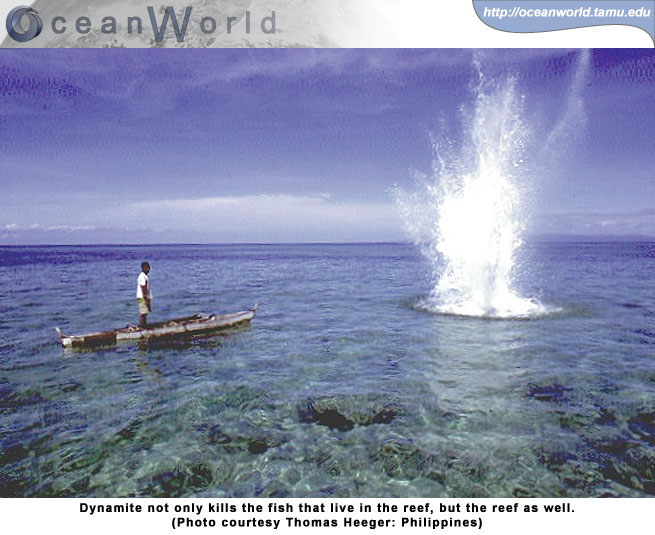 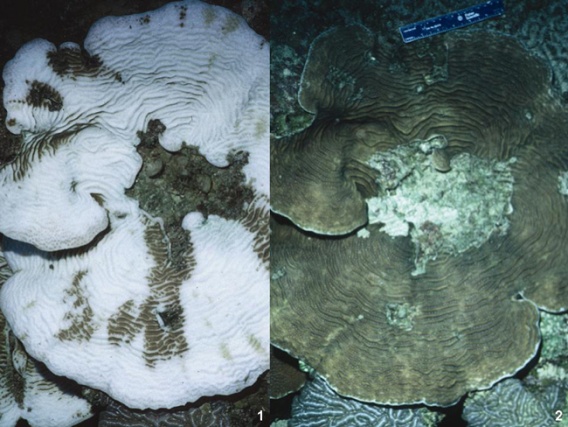 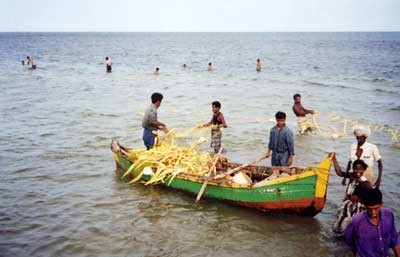 Major threats to Coral Reefs
Overfishing (including aquarium collection)
Human Population Growth
Pollution
Sediment/Turbidity
Nutrient Enrichment
Invasive Species
Bleaching
What can we do?
Conserve water: The less water you use, the less runoff and wastewater will pollute our oceans. 
Help reduce pollution: Walk, bike or ride the bus. Fossil fuel emissions from cars and industry raise lead to ocean warming which causes mass-bleaching of corals and can lead to widespread destruction of reefs. 
Use only ecological or organic fertilizers: Although you may live thousands of miles from a coral reef ecosystem, these products flow into the water system, pollute the ocean, and can harm coral reefs and marine life. 
Dispose of your trash properly: Don't leave unwanted fishing lines or nets in the water or on the beach. Any kind of litter pollutes the water and can harm the reef and the fish. 
Support reef-friendly businesses: Ask the fishing, boating, hotel, aquarium, dive or snorkeling operators how they protect the reef. Be sure they care for the living reef ecosystem and ask if the organization responsible is part of a coral reef ecosystem management effort. 
Plant a tree: Trees reduce runoff into the oceans. You will also contribute to reversing the warming of our planet and the rising temperatures of our oceans. 
Practice safe and responsible diving and snorkeling: Do not touch the reef or anchor your boat on the reef. Contact with the coral will damage the delicate coral animals, and anchoring on the reef can kill it, so look for sandy bottom or use moorings if available. 
Volunteer for a coral reef cleanup: You don't live near a coral reef? Then do what many people do with their vacation: visit a coral reef. Spend an afternoon enjoying the beauty of one of the most diverse ecosystems on the Earth. 
Contact your government representatives: Demand they take action to protect coral reefs, stop sewage pollution of our oceans, expand marine protected areas and take steps to reverse global warming. 
Spread the word
Management of the Great Barrier Reef
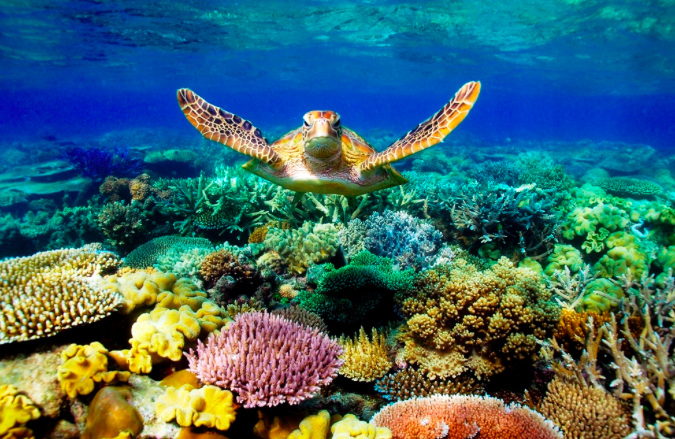 https://www.youtube.com/watch?v=KqzXxkXKebE

Make notes on:

Characteristics, opportunities, threats, management
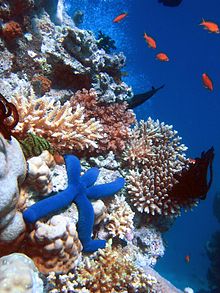 The GREAT BARRIER REEF!
Write up an A4 fact-file on the Great Barrier Reefs as a tourist destination.
Include a map to show the GBR’s location
How was it formed? 
Facts and figures about tourist numbers who visit the Great Barrier Reef
What are the main threats to the GBR?
Management of tourism and other activities:
The GBR is a UNESCO World Heritage Site, what does this mean? Why does it help protect the reef?
The GBR is a marine park, what does this mean? Why does it help protect the reef?
How are tourists being encouraged to protect the reef? 
What else are they doing to manage activities on the reef?
7 mark exam question
Explain the characteristics and formation of a named coral reef (7)
7 mark exam question
Explain the characteristics and formation of a named coral reef (7)
Levels marking
 
Level 1 (1–3 marks)
Statements including limited detail which describe features of coral reef and/or explain
formation.
 
Level 2 (4–6 marks)
Uses named example.
More developed statements which describe features of coral reef and/or explain formation.
(NB Max 5 if no named example)
 
Level 3 (7 marks)
 
Uses named example.
Comprehensive and accurate statements which describe features of coral reef and explain
formation, including place specific information.
Content Guide:
Answers are likely to refer to:
• composition of coral,
• biodiversity,
• locational features,
• deposition of calcium carbonate,
• colonization etc.
NB: Accept name of coral reef as alternative to location for level 3.
Explain the characteristics and formation of a named coral reef (7)
The Great Barrier Reef in Australia is largest living structure on the planet stretching 2300 kilometres
the Great Barrier Reef is incredibly rich and diverse. The Great barrier reef runs parallel to the Queensland coast.  It is a barrier reef so separated from the mainland by a large lagoon. The temperature ranges of 18-30 c.  Off the coast of Queensland there is little annual variation in sea temperature.  The salinity is at favorable level. This is important as freshwater kills the coral. The water off the coast of Queensland is very clear. The outer ring of the barrier reef protects the inland reef allowing for calmer and clearer water. The depth of the water in the inner reef is very shallow- 35 meters. This allows the sun’s rays to penetrate so that photosynthesis can happen.
Now: Complete the skills based question on the GBR
Paper 2 practice